CSC 581: Mobile App Development

Spring 2019
Mobile platforms	

Web vs. Native vs. Hybrid apps
App stats
number of apps, app categories, retention
iOS vs. Android
feature comparisons, typical users, tradeoffs
1
Web apps
Web app is a Web page you access through your mobile browser
generally optimized to fit on smaller screen and utilize touch interface

Progressive Web Apps (WPAs) are a recent variant
utilize browser support to provide some native-like features 
(e.g., push notifications, access to device controls & sensors)
2
Native apps
native apps are built for a specific platform
using platform-specific languages (Swift/Objective-C for iOS, Java/Kotlin for Android)
using platform-specific IDEs (Xcode for iOS, Android Studio et al. for Android) 

platforms exist that allow you to code in a single language/IDE, then export as native code (e.g., Xamarin in C#, React Native in JavaScript & React)
3
Hybrid apps
hybrid app is a combination of native & Web app
users download and install it like a native app, but it runs like a Web app

back-end written in JavaScript, CSS & HTML
front-end is a native shell that loads the back-end code using a webview
popular frameworks: Phone Gap, Ionic, Mobile Angular, …
4
App use
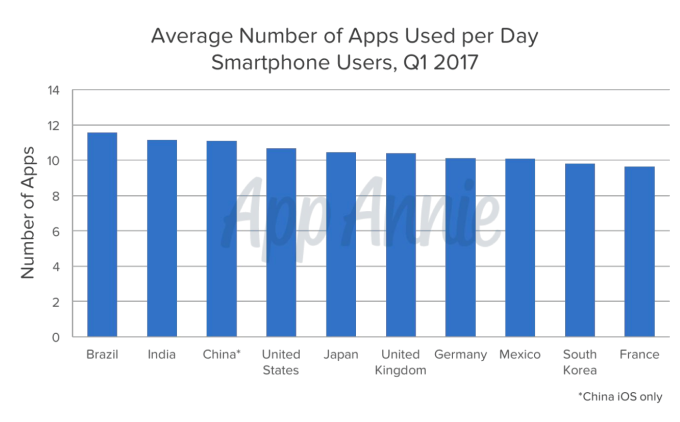 in a 2017 survey by App Annie, smart phone users accessed
9+ apps per day
30+ apps per month
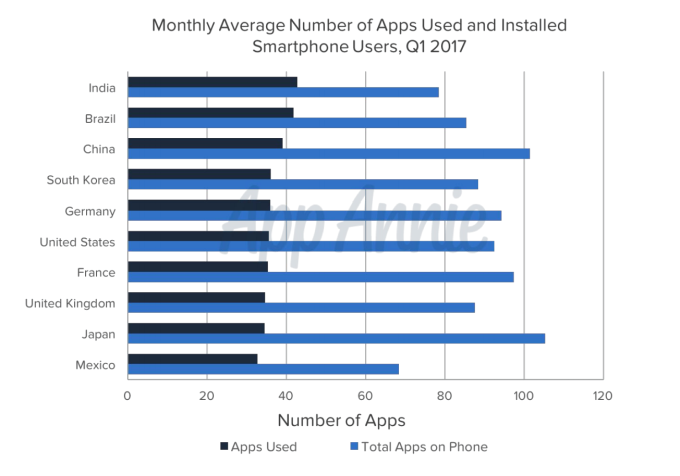 in 2018, mobile was responsible for 52.2% of all Internet traffic (source: comScore)
71% in the U.S.
75% in Mexico
5
App use by category
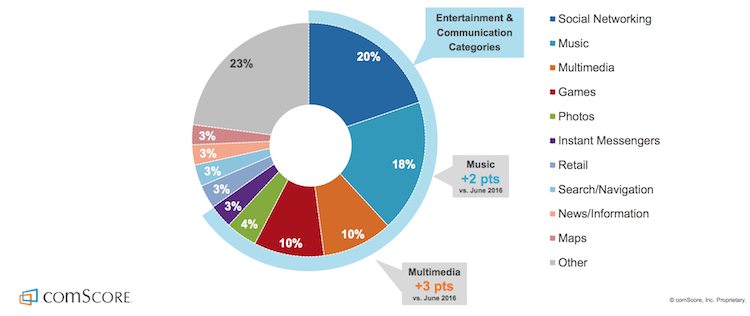 6
Most popular apps
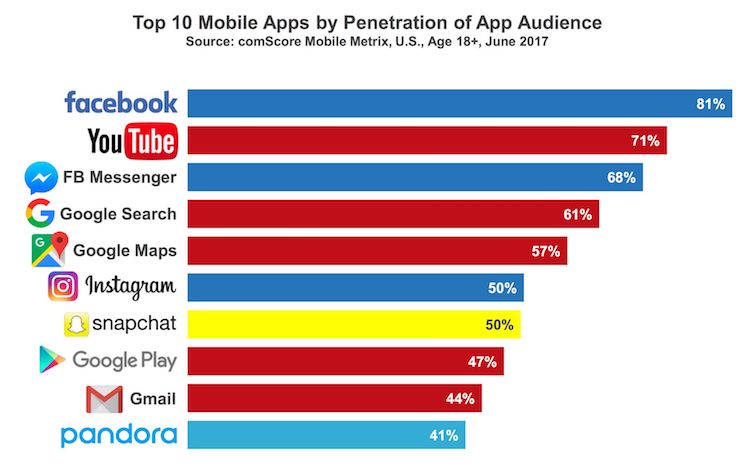 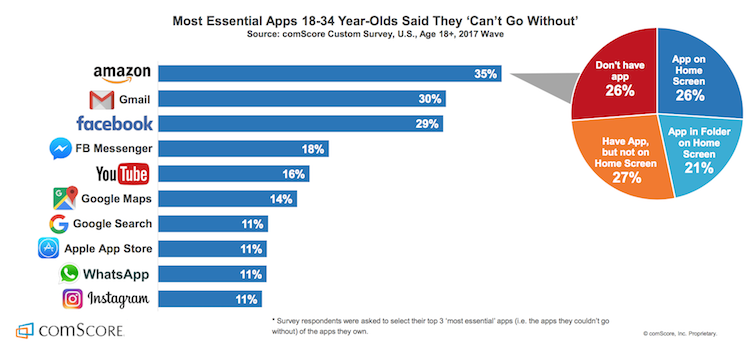 7
App retention
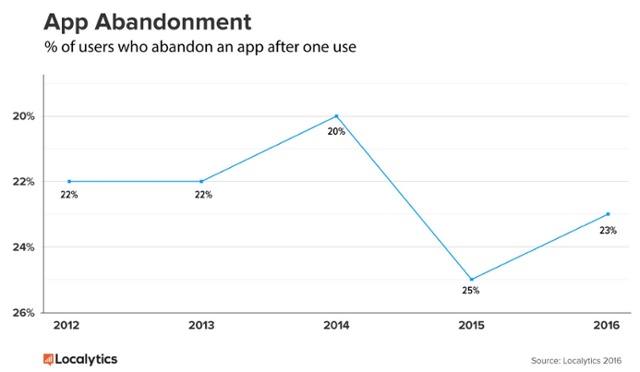 nearly ¼ of users abandon an app after one use

common standard: app is successful if 11+ uses
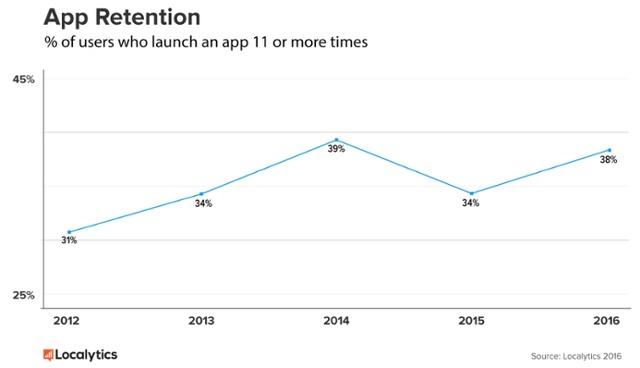 8
iOS vs. Android
recall: Android has a much larger (64%) market share than iOS (32%)
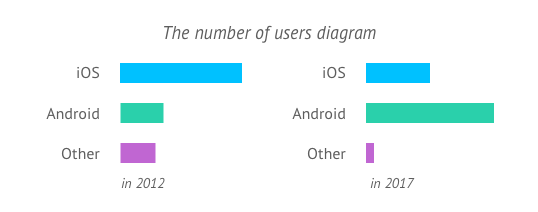 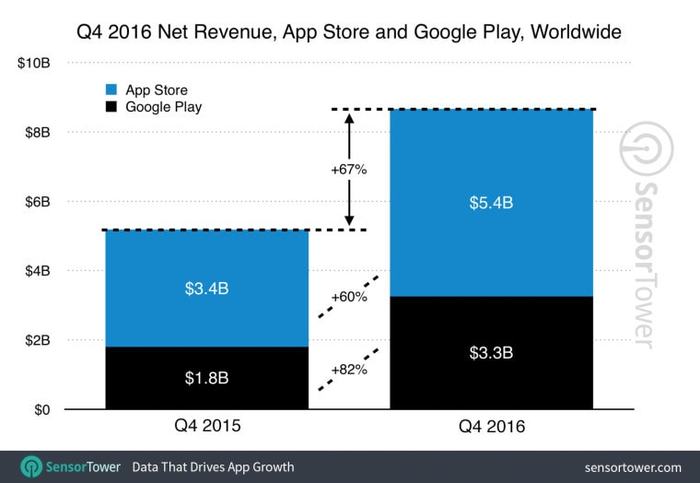 but, iOS has higher revenue
Android apps tend to be more ad driven
9
iOS vs. Android comparison (from Bondarenko)
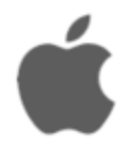 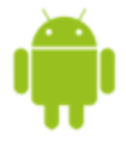 10
Typical users (from Bondarenko)
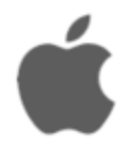 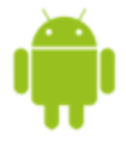 11
Tradeoffs (from Bondarenko)
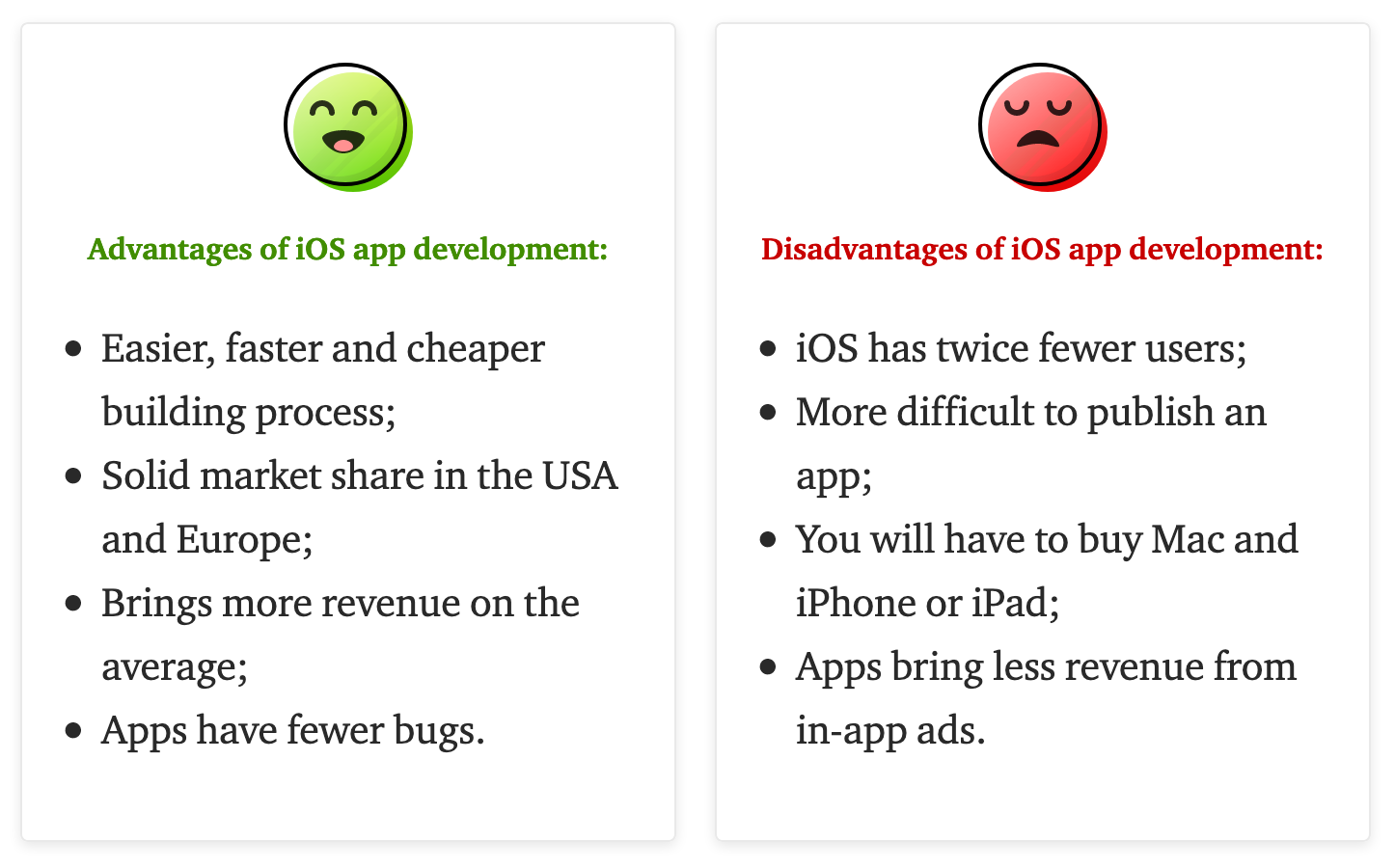 12
Questions
The first article describes the different development options for mobile: native apps, Web apps, and Hybrid apps. What do you see as the greatest advantages that native apps have over Web apps? What is the difference between a Web app and a Progressive Web app?
Describe what is meant by the term "hybrid app."  Identify and describe one major advantage of developing a native app versus taking a hybrid development approach? Identify and describe one major disadvantage.
Are there any games or services that you regularly access on your mobile device through the browser? Is there an app alternative? If so, why do you continue to access the content/service through your mobile browser? If there is not an app alternative, why do you think it has not been developed as an app?
The second article compares the iOS and Android platforms, rating each on numerous characteristics (e.g., market share, development complexity). Which category and argument did you find most compelling in favor of Android? Which category and argument did you find most compelling in favor of iOS? As part of your answer, identify which type of phone you own (if you do own a smartphone) and your main reason for selecting that phone.
One of the obvious distinction between iOS and Android is that iOS runs on a single family of devices designed by a single company (Apple), while Android runs on a wide variety of devices from different manufacturers. From a developer’s perspective, describe the trade-offs between these two scenarios. If you had an idea for a new game app that you wanted to market, which platform would you focus on?
13